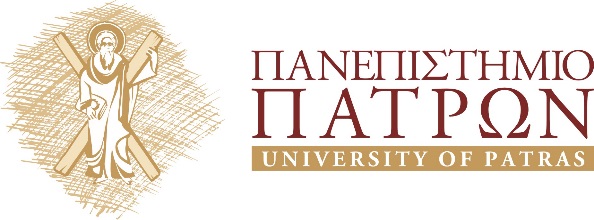 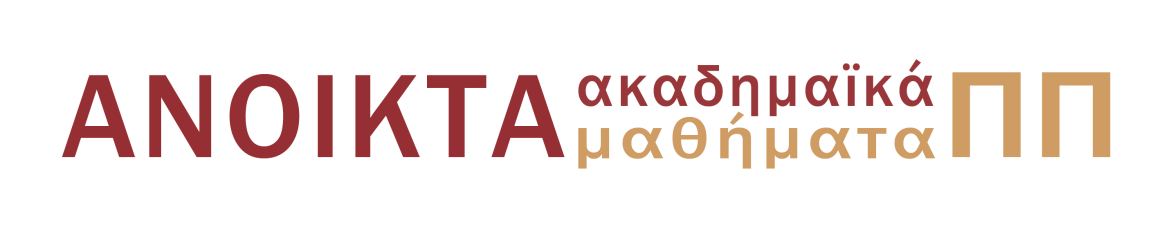 Ειδικά Μαθηματικά
Ενότητα 3: Εξισώσεις υπερβολικού τύπου

Βασίλειος Λουκόπουλος, Επίκουρος Καθηγητής
Τμήμα Φυσικής
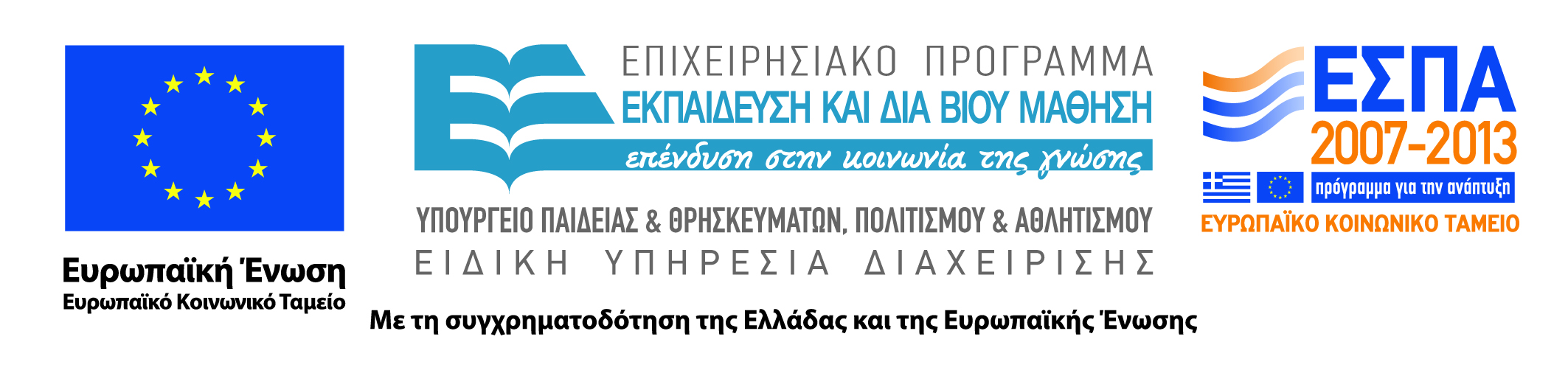 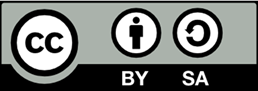 Άδειες Χρήσης
Το παρόν εκπαιδευτικό υλικό υπόκειται σε άδειες χρήσης Creative Commons. 
Για εκπαιδευτικό υλικό, όπως εικόνες, που υπόκειται σε άλλου τύπου άδειας χρήσης, η άδεια χρήσης αναφέρεται ρητώς.
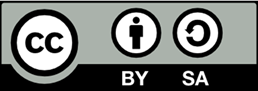 Χρηματοδότηση
Το παρόν εκπαιδευτικό υλικό έχει αναπτυχθεί στα πλαίσια του εκπαιδευτικού έργου του διδάσκοντα.
Το έργο «Ανοικτά Ακαδημαϊκά Μαθήματα στο Πανεπιστήμιο Πατρών» έχει χρηματοδοτήσει μόνο τη αναδιαμόρφωση του εκπαιδευτικού υλικού. 
Το έργο υλοποιείται στο πλαίσιο του Επιχειρησιακού Προγράμματος «Εκπαίδευση και Δια Βίου Μάθηση» και συγχρηματοδοτείται από την Ευρωπαϊκή Ένωση (Ευρωπαϊκό Κοινωνικό Ταμείο) και από εθνικούς πόρους.
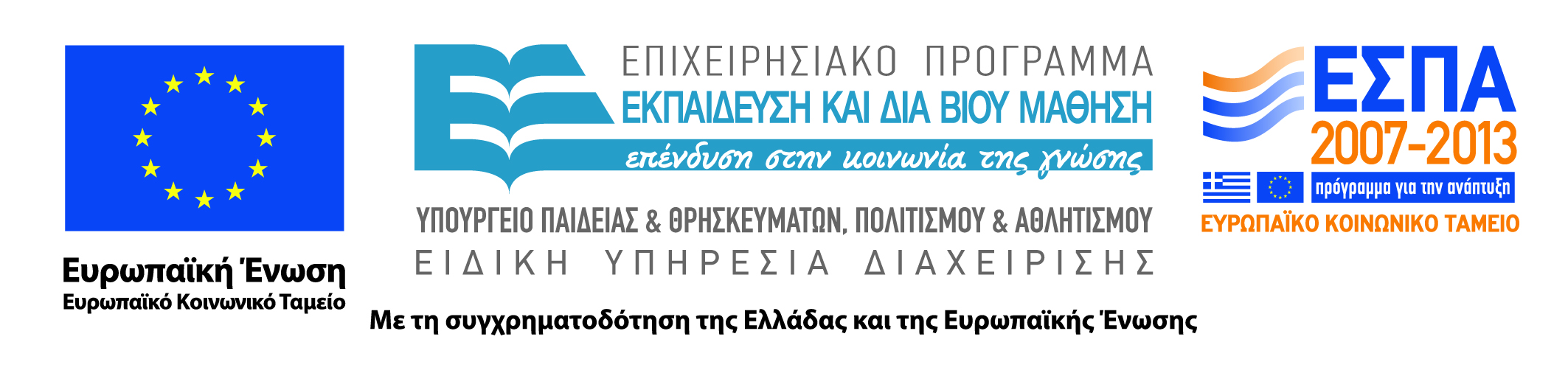 Σκοποί  ενότητας
Εξισώσεις Υπερβολικού τύπου
Οι διαφορικές εξισώσεις δευτέρας τάξεως υπερβολικού τύπου συναντώνται στα φυσικά προβλήματα τα οποία σχετίζονται με την διάδοση κύματος στην ύλη ή στο κενό.

Στο προηγούμενο κεφάλαιο διατυπώσαμε την μορφή των διαφορικών εξισώσεων, οι οποίες διέπουν την διάδοση εγκαρσίου κύματος  κατά μήκος χορδής , ράβδου και επιπέδου επιφανείας καθώς επίσης και διαμήκους κύματος κατά μήκος ράβδου και εντός αερίου. 

Στο παρόν κεφάλαιο θα χρησιμοποιήσουμε την μέθοδο των χωριζομένων μεταβλητών για να επιλύσουμε προβλήματα ,που διατυπώνονται από εξισώσεις του τύπου αυτού ,σε διάφορα συστήματα συντεταγμένων και υπό ποικίλες αρχικές και συνοριακές συνθήκες.
Αρχικές και συνοριακές συνθήκες
Αρχικές και συνοριακές συνθήκες (2)
Αρχικές και συνοριακές συνθήκες (3)
Αρχικές και συνοριακές συνθήκες (4)
Το θεώρημα της μοναδικότητας της λύσεως
Το θεώρημα της μοναδικότητας της λύσεως
Το θεώρημα της μοναδικότητας της λύσεως
Το θεώρημα της μοναδικότητας της λύσεως
Το θεώρημα της μοναδικότητας της λύσεως
Η κυματική εξίσωση σε χορδή με σταθερά άκρα
Η κυματική εξίσωση σε χορδή με σταθερά άκρα (2)
Η κυματική εξίσωση σε χορδή με σταθερά άκρα (3)
για
Η κυματική εξίσωση σε χορδή με σταθερά άκρα (4)
Η κυματική εξίσωση σε χορδή με σταθερά άκρα (5)
Η κυματική εξίσωση σε χορδή με σταθερά άκρα (6)
Η κυματική εξίσωση σε χορδή με σταθερά άκρα (7)
Η κυματική εξίσωση σε χορδή με σταθερά άκρα (8)
Η κυματική εξίσωση σε χορδή με σταθερά άκρα (9)
Η μη ομογενής εξίσωση του κύματος σε χορδή πεπερασμένου μήκους.Η μέθοδος των ιδιοσυναρτήσεων
Η μη ομογενής εξίσωση του κύματος σε χορδή πεπερασμένου μήκους.Η μέθοδος των ιδιοσυναρτήσεων (2)
Η μη ομογενής εξίσωση του κύματος σε χορδή πεπερασμένου μήκους.Η μέθοδος των ιδιοσυναρτήσεων (3)
Η μη ομογενής εξίσωση του κύματος σε χορδή πεπερασμένου μήκους.Η μέθοδος των ιδιοσυναρτήσεων (4)
Η μη ομογενής εξίσωση του κύματος σε χορδή πεπερασμένου μήκους.Η μέθοδος των ιδιοσυναρτήσεων (5)
Η μη ομογενής εξίσωση του κύματος σε χορδή πεπερασμένου μήκους.Η μέθοδος των ιδιοσυναρτήσεων (6)
Η μη ομογενής εξίσωση του κύματος σε χορδή πεπερασμένου μήκους.Η μέθοδος των ιδιοσυναρτήσεων (7)
Η μη ομογενής εξίσωση του κύματος σε χορδή πεπερασμένου μήκους.Η μέθοδος των ιδιοσυναρτήσεων (7)
Η μη ομογενής εξίσωση του κύματος σε χορδή πεπερασμένου μήκους.Η μέθοδος των ιδιοσυναρτήσεων (8)
Η μη ομογενής εξίσωση του κύματος σε χορδή πεπερασμένου μήκους.Η μέθοδος των ιδιοσυναρτήσεων (9)
Σημείωμα Χρήσης Έργων Τρίτων
Το υλικό της παρουσίασης προέρχεται από το βιβλίο: «Ειδικά Μαθηματικά»,  Γ. Καραχάλιου & Β. Λουκόπουλου, Παν/μίου Πατρών,
εκτός αν αναγράφεται διαφορετικά.
Σημείωμα Αναφοράς
Copyright Πανεπιστήμιο Πατρών, Βασίλειος Λουκόπουλος. «Ειδικά Μαθηματικά. Ενότητα 3». Έκδοση: 1.0. Πάτρα 2015. Διαθέσιμο από τη δικτυακή διεύθυνση: https://eclass.upatras.gr/courses/PHY1945/
Τέλος Ενότητας
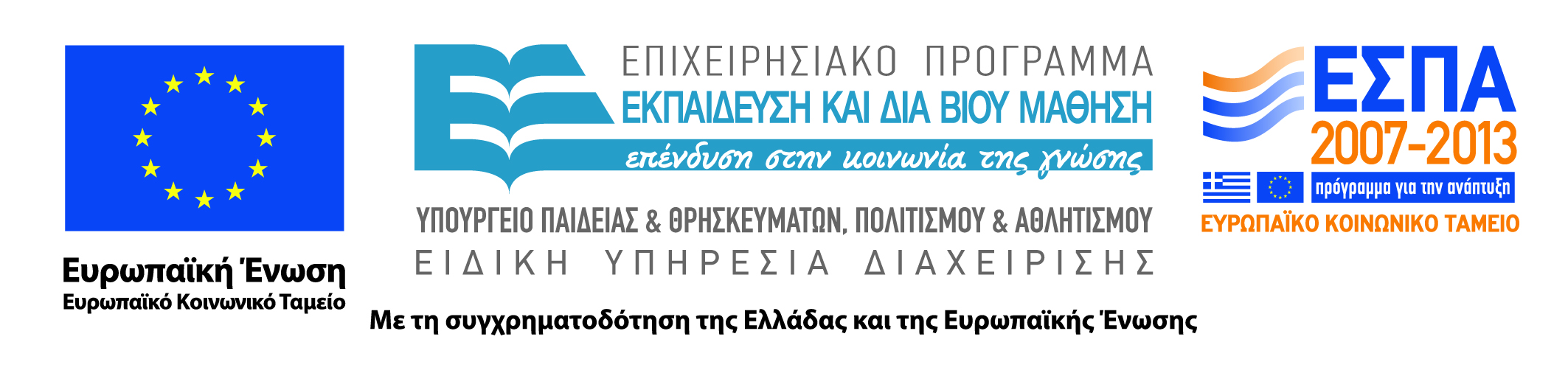 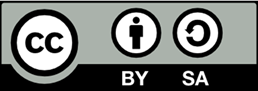